Executive briefing: what you must know to build ai systems that understand natural language
Dr. David Talby
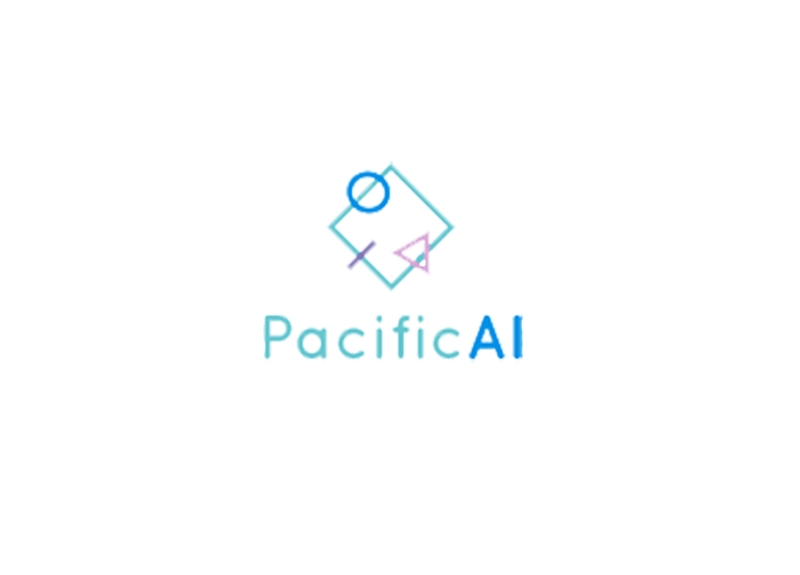 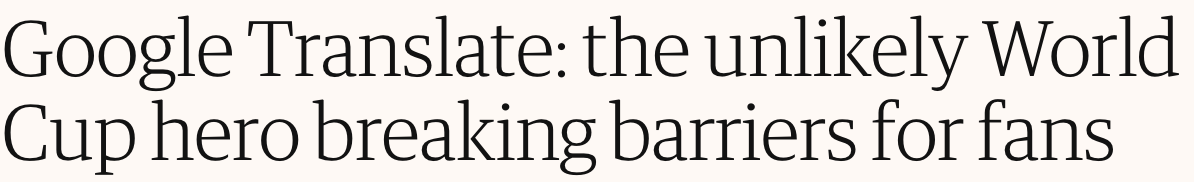 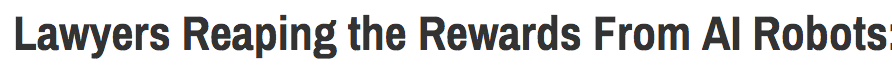 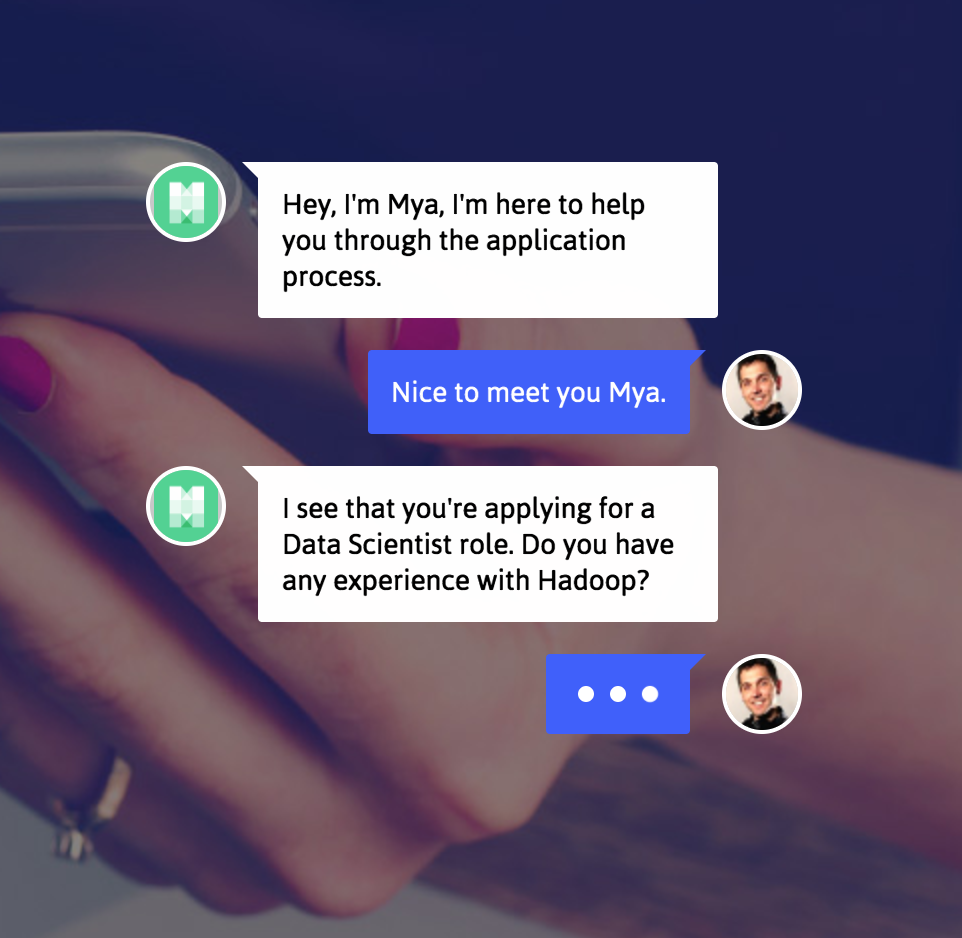 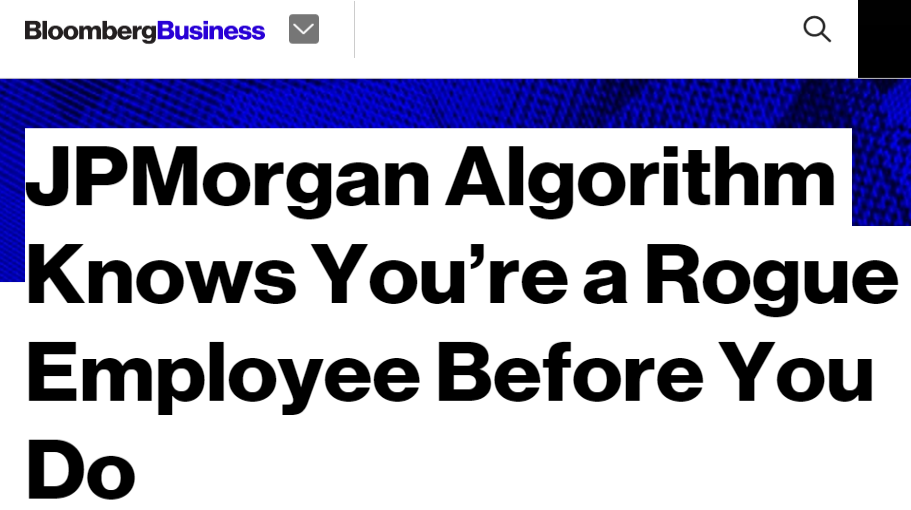 [Speaker Notes: NLP use cases are rising – just like image use cases are – and becoming mainstream across many industries.]
Looks easy?
Natural Language Understanding is an AI-Complete problem.
[Speaker Notes: However, it’s important to know that can still only deliver accurate results on very specific tasks.]
Therefore…
Today we can only match or exceed human performance for very specific tasks.
This talk is about lessons learned from building systems that do.
[Speaker Notes: Set the goal of this talk.]
1.
We all speak many languages.
SALES (CRM) LANGUAGE
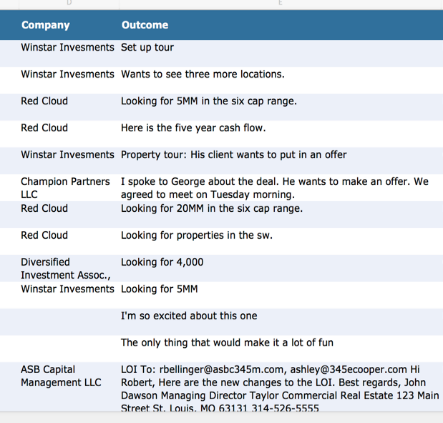 [Speaker Notes: There is not one “language” – every vertical and communication channel has its own jargon that includes vocabulary, grammar, assumptions and semantics.
For example – in these ED triage notes, none of the sentences is in valid English, and the words “patient” and “pain” do not appear.]
SMS LANGUAGE
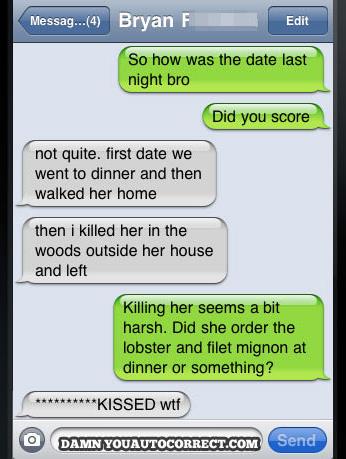 Meaning split across many snippets
Most Snippets aren’t grammatically correct
Slang, profanity & inside jokes
Emojis for sentiment analysis
Auto-Correct Issues
Also a challenge with OCR & ASR
[Speaker Notes: There is not one “language” – every vertical and communication channel has its own jargon that includes vocabulary, grammar, assumptions and semantics.
For example – in these ED triage notes, none of the sentences is in valid English, and the words “patient” and “pain” do not appear.]
ACADEMIC LANGUAGE
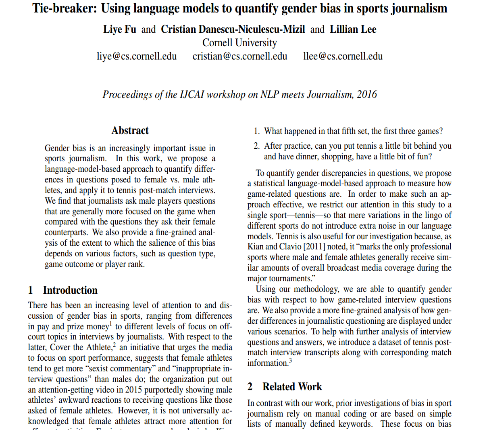 Title: Keyword Heavy, common word plays
Authors, affiliations & contact details
Abstract: Best Summary of Work & Results
Introduction, related work, experiment, …
Professional language, correct grammar
[Speaker Notes: There is not one “language” – every vertical and communication channel has its own jargon that includes vocabulary, grammar, assumptions and semantics.
For example – in these ED triage notes, none of the sentences is in valid English, and the words “patient” and “pain” do not appear.]
LEGAL TRANSCRIPTIONS LANGUAGE
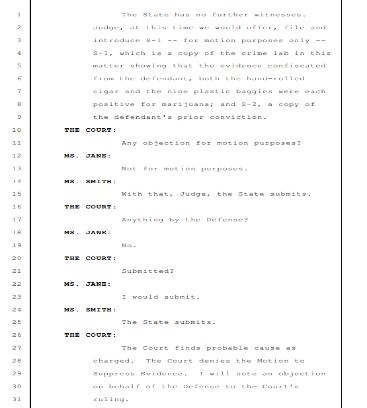 Verbatim conversation
Procedural step-by-step process
Jargon is specific to kind of procedure
Dashes indicate pauses or talkovers
[Speaker Notes: There is not one “language” – every vertical and communication channel has its own jargon that includes vocabulary, grammar, assumptions and semantics.
For example – in these ED triage notes, none of the sentences is in valid English, and the words “patient” and “pain” do not appear.]
LEGAL LANGUAGE
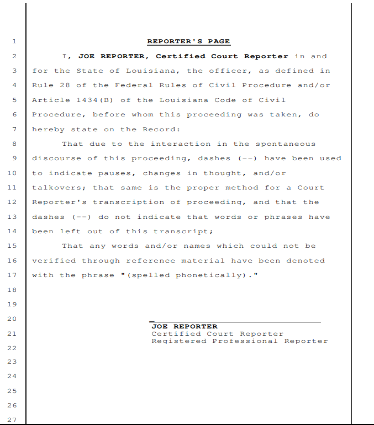 Plus a lot of boilerplate text

This also applies to financial documentsSee: SEC Filings Tutorial by the National Center for Business Journalism
[Speaker Notes: There is not one “language” – every vertical and communication channel has its own jargon that includes vocabulary, grammar, assumptions and semantics.
For example – in these ED triage notes, none of the sentences is in valid English, and the words “patient” and “pain” do not appear.]
EMAIL LANGUAGE
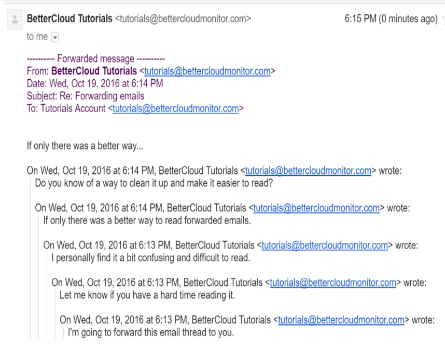 Structured from, to, date, subject fields
Reply & Forward text in emails
Conversation: Timeline is important
Grammar of written language (not spoken)
Spam, promotions and calls to action
[Speaker Notes: There is not one “language” – every vertical and communication channel has its own jargon that includes vocabulary, grammar, assumptions and semantics.
For example – in these ED triage notes, none of the sentences is in valid English, and the words “patient” and “pain” do not appear.]
EMAIL LANGUAGE
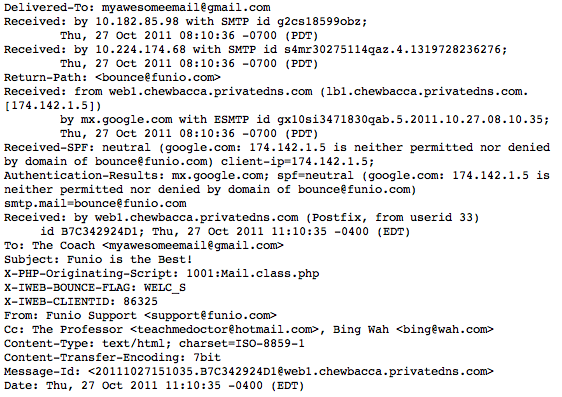 That’s the string you actually get as input
[Speaker Notes: There is not one “language” – every vertical and communication channel has its own jargon that includes vocabulary, grammar, assumptions and semantics.
For example – in these ED triage notes, none of the sentences is in valid English, and the words “patient” and “pain” do not appear.]
SPORTS (NFL) LANGUAGE
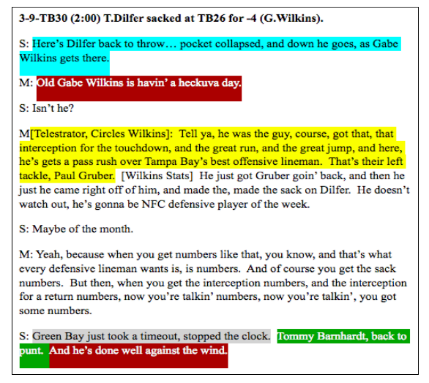 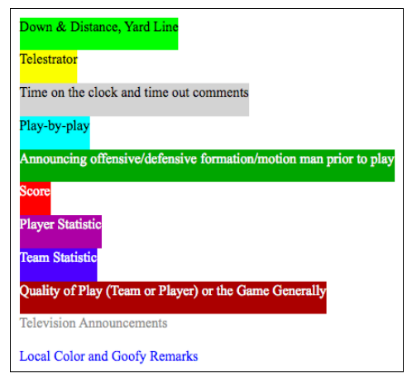 [Speaker Notes: There is not one “language” – every vertical and communication channel has its own jargon that includes vocabulary, grammar, assumptions and semantics.
For example – in these ED triage notes, none of the sentences is in valid English, and the words “patient” and “pain” do not appear.]
Different Vocabulary
Tokenizer					Normalizer
Lemmatizer				Fact Extraction
Part of Speech Tagger		Spell Checker
Coreference Resolution		Dependency Parser
Sentence Splitting 			Negation Detection
Different Grammar
Named Entity Recognition	Sentiment Analysis
Intent Classification			Summarization
Word Embeddings			Emotion Detection
Different Context
Different Meaning
Question Answering		Relevance Ranking
Best Next Action			Translation
Different Language Models
2.
Get a domain expert, a data scientist, and a lot of data.
Why can’t I reuse an off-the-shelf nlp model?
Because it won’t work for you.
[Speaker Notes: Most of the popular NLP providers have pre-trained models and make online demos available. That’s often a good ‘Pepsi Test’ but often fails for real use cases.]
Example 1: EMERGENCY ROOM LANGUAGE
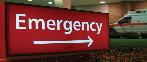 Of the 6 engines from the previous slide, the only medical term that only 2 of them recognized was Tylenol as a product.
[Speaker Notes: Explain the use case, and the results on the 6 public NLP engines. Explain that the problem is not with the engines – which are among the best we have – but the assumption that pre-trained models can work for domain-specific use cases.]
Example 2: Sentiment analysis
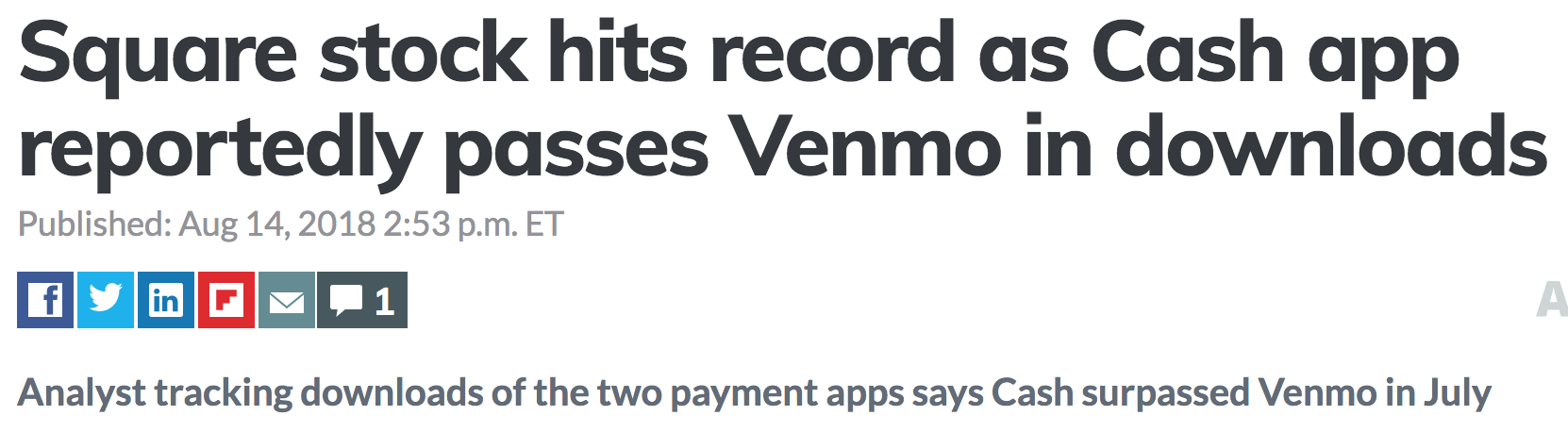 News surveillance for traders
Can you trade quickly based on sentiment of breaking news?

Started with Watson Sentiment Analyzer & got zero lift

… because sentiment analysis models are based on emotions
Instead of reputation & change
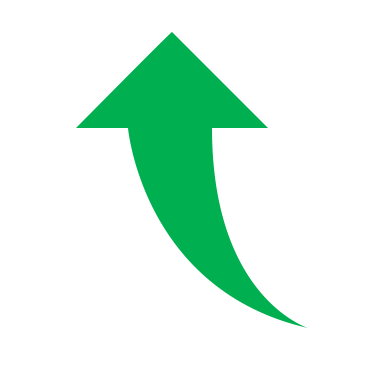 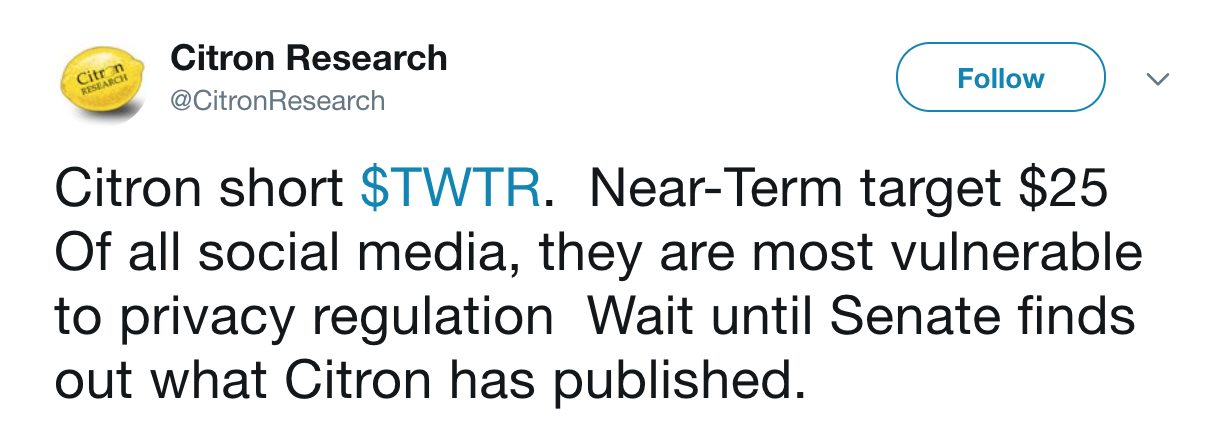 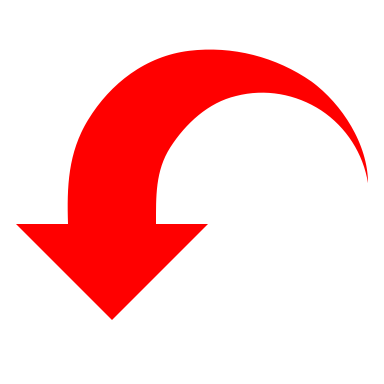 [Speaker Notes: This is an example where even if we don’t need a highly accurate model, often an off-the-shelf model would just provide no lift. One needs to understand the language being analyzed and how the model was trained to know if and what would work. This is similar for any machine learning problem, but is often missed for NLP problems.]
So, train your own domain-specific models
Next, pair your NLP data scientist with a domain expert who is a master of the language the model will understand.
How good is this review, from 1 to 5?
If you come for the ambiance, you’ll be disappointed. But if you go for good, inexpensive and authentic Mexican food, then you’re in the right place.
[Speaker Notes: Having strong annotators & labelers with real domain expertise is critical. If there’s a team of them, they need to agree on the exact definitions (like 1 to 5 review rankings).]
Example 3: understanding pathology reports
Data scientist + Medical doctor + Half of the project
Labeling requires clinical knowledge:
Size
cm or mm?
(x,y,z) axes
Only label size for primary tumor
Location
Primary vs. secondary tumors
Which tumor was first?
Distance between tumor & resection margin
specific per cancer, i.e. left/right lung, 
left/right upper/middle/lower lobe
Grading & staging
Specific to the type of cancer
depends of the staging for tumor (T), lymph nodes (N) and if there’s metastasis (M). When T or N or M cannot be assessed it is used Tx or Nx or Mx
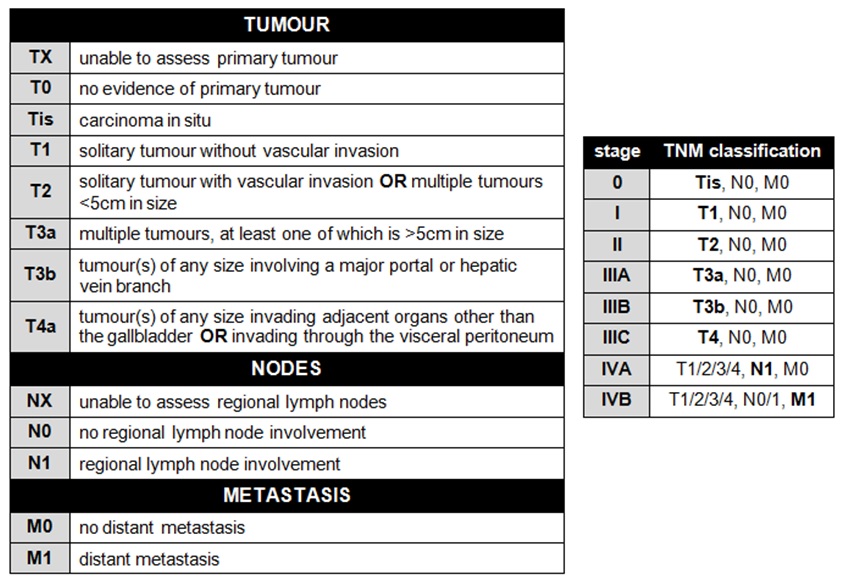 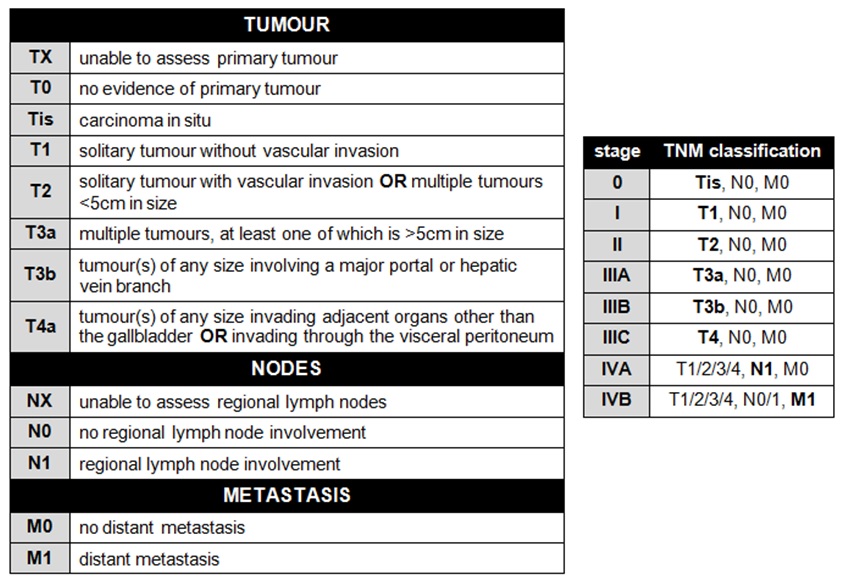 [Speaker Notes: An example of a project where agreeing on the correct annotations required half the time & effort of the entire project.]
Example 4: E-discovery
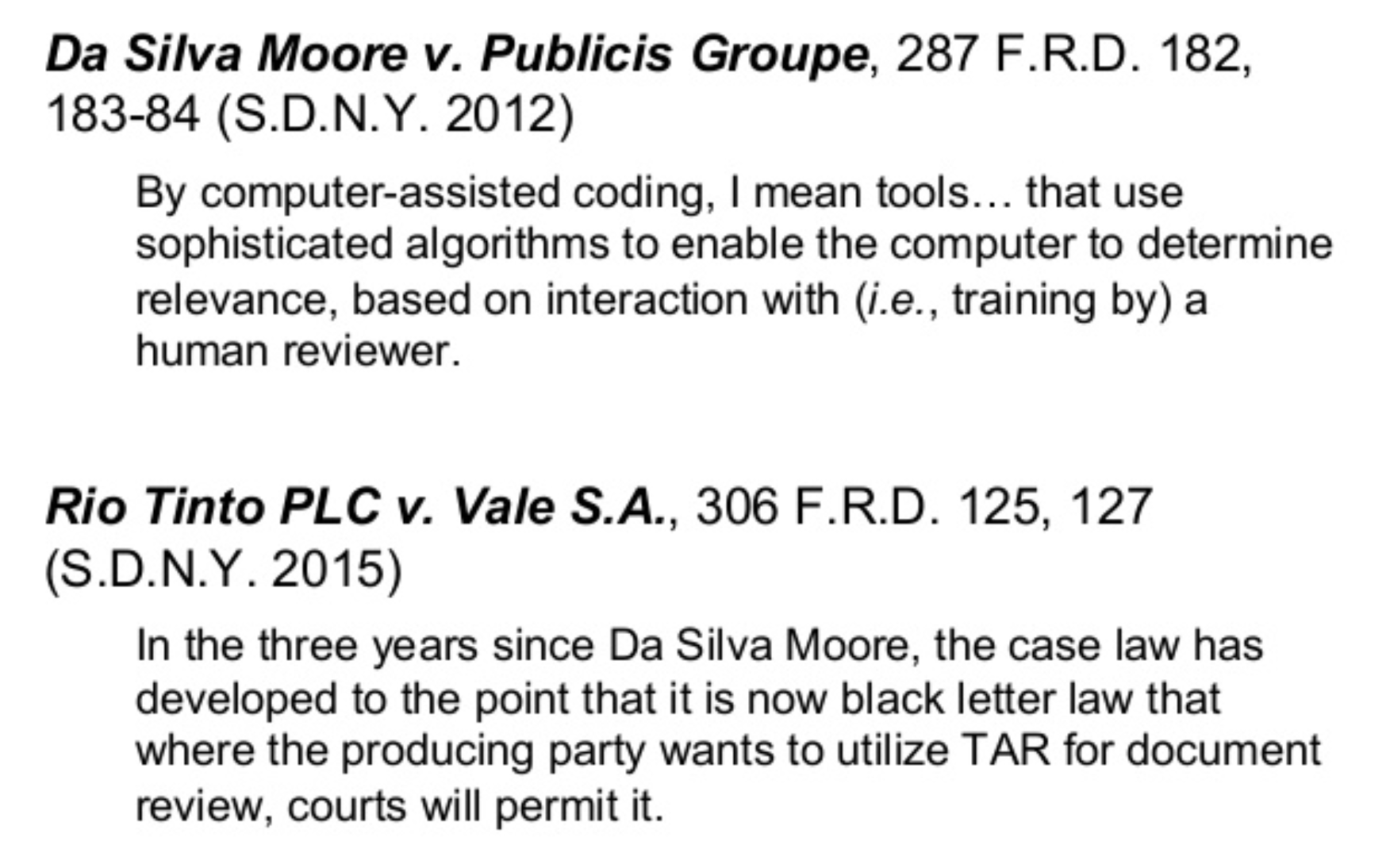 [Speaker Notes: These are two of the key precedents for using software for e-discovery. It highlights the fact that these are not technical questions but critical domain-specific product questions. Experts must go through many examples and argue the right thing to do, before AI models can be built.]
How much labeled data do I need?
[Speaker Notes: High-quality, fresh, and comprehensive labeling is often where a lot of IP is built.]
3.
It’s not a “structured data” or “unstructured data” problem.
Use both.
Example 1: hospital demand forecasting
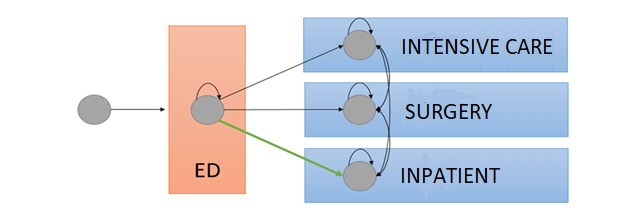 Features from Structured Data
How many patients will be admitted today?
Data Source: EPIC Clarity data
Adding signals from clinical notes
Features from Natural Language Text
A majority of the rich relevant content lies in unstructured notes that are contributed by doctors and nurses from patient interactions.
Data Source: Emergency Department Triage notes and other ED notes
ML with NLP
ML with structured data
Accuracy Baseline: Human manual prediction
Example 2: detecting sepsis
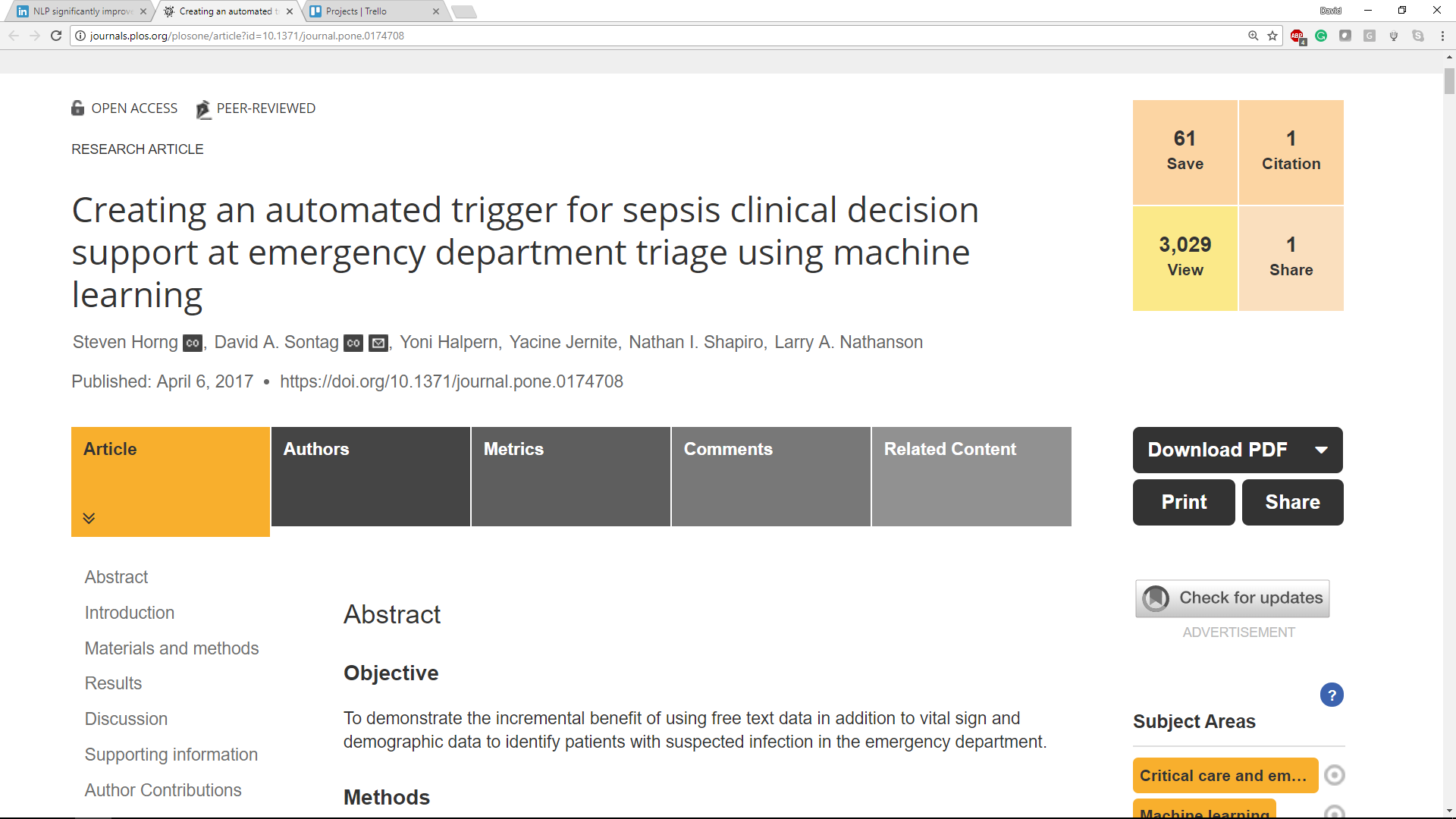 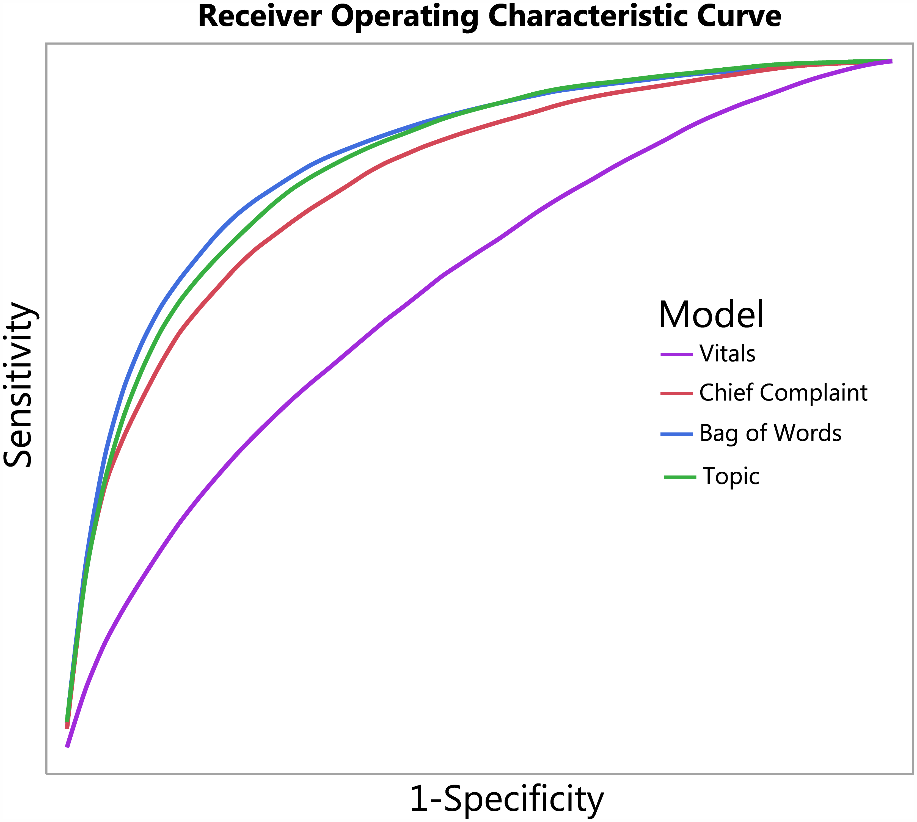 “Compared to previous work that only used structured data such as vital signs and demographic information, utilizing free text drastically improves the discriminatory ability (increase in AUC from 0.67 to 0.86) of identifying infection.”
best practice: unify your nlp and ml pipeline
pipeline = pyspark.ml.Pipeline(stages=[             document_assembler,             tokenizer,             stemmer,             normalizer,             stopword_remover,             tf,             idf,             lda])
topic_model = pipeline.fit(df)
Spark NLP annotators
Spark ML featurizers
Spark ML LDA implementation
Single execution plan for the given data frame
[Speaker Notes: NLP algorithms are usually used to generate features for an ML pipeline - so for better experimentation, performance and reproducibility you should aim to unify them into one pipeline.]
What’s a good first nlp project?
Start with an existing model based on structured data
That human domain experts usually solve with free text data
[Speaker Notes: Look for business critical use cases, where it’s obvious to domain experts that many relevant signals are in free text (examples: medical records, CRM notes, court transcripts).]
what expectations should I set?
State of the art deep learning and reinforcement learning NLP models generally match or beat human experts.
However, that’s often not that accurate.
[Speaker Notes: Look for business critical use cases, where it’s obvious to domain experts that many relevant signals are in free text (examples: medical records, CRM notes, court transcripts).]
Summary
We all speak many languages.
Get real domain experts, real data scientists and a lot of domain-specific data.
Use both structured & unstructured data.
david@pacific.ai
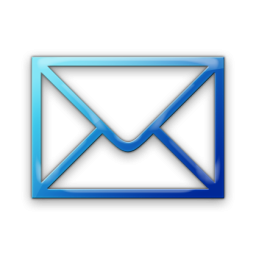 @davidtalby
in/davidtalby
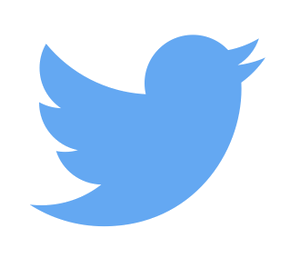 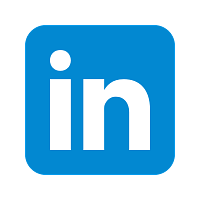